Sep. 2023
Project: IEEE P802.15 Working Group for Wireless Personal Area Networks (WPANs)

Submission Title: Spectrum use in license-exempt frequency bands
Date Submitted: 14 September 2023	
Source: Joerg ROBERT, TU Ilmenau/Fraunhofer IIS
Re: 	
Abstract: 	This contribution shows measurement results in the sub-GHz frequency band in the US and potential implications on future 802.15.4 standards
Purpose:	Presentation in 802.15.4 Next-Gen SUN PHY SG
Notice:	This document has been prepared to assist the IEEE P802.15.  It is offered as a basis for discussion and is not binding on the contributing individual(s) or organization(s). The material in this document is subject to change in form and content after further study. The contributor(s) reserve(s) the right to add, amend or withdraw material contained herein.
Release:	The contributor acknowledges and accepts that this contribution becomes the property of IEEE and may be made publicly available by P802.15.
Slide 1
Joerg Robert, TU Ilmenau/Fraunhofer IIS
Sep. 2023
Abstract
This presentation shows some measurement results showing the channel use in license exempt frequency bands
The measurements were done during the IEEE 802 Wireless Interim in September 2023 in the Hyatt Regency Atlanta in Buckhead
Slide 2
Joerg Robert, TU Ilmenau/Fraunhofer IIS
Sep. 2023
Measurement Location
0 dBd measurement antenna located next to the window in the 9th floor or the Hyatt in Buckhead, view towards downtown Atlanta
A SAW filter (924.5 MHz, 5 MHz bandwidth, ~2 dB attenuation) below the antenna avoid non-linear effects of the pre-amplifiers (very strong cellular and broadcast signals)
Metallized window may reduce RX level by 30 dB
SAW-Filter
Slide 3
Joerg Robert, TU Ilmenau/Fraunhofer IIS
Sep. 2023
SDR Frontend
An RSPduo Software-Defined Radio Frontend (~250$) equipped sampled the band width 14 bit A/D resolution and 10MS/s
The bandwidth for the later plot is limited to 5 MHz (SAW filter bandwidth of 5 MHz)
Levels are not calibrated yet
Slide 4
Joerg Robert, TU Ilmenau/Fraunhofer IIS
Sep. 2023
Measured Spectrogram(922 … 927 MHz, length 8s)
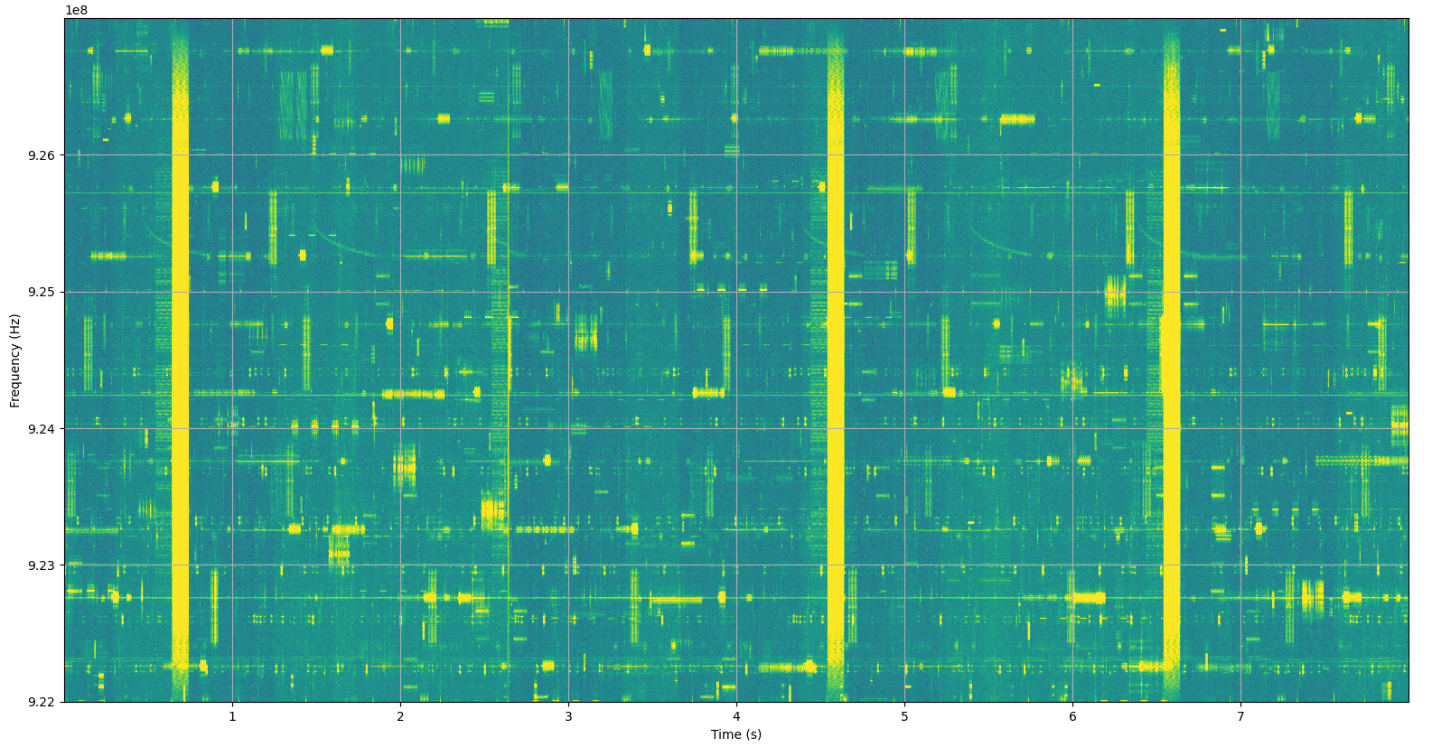 Slide 5
Joerg Robert, TU Ilmenau/Fraunhofer IIS
Sep. 2023
Measured Spectrogram(922 … 927 MHz, length 1.5s)
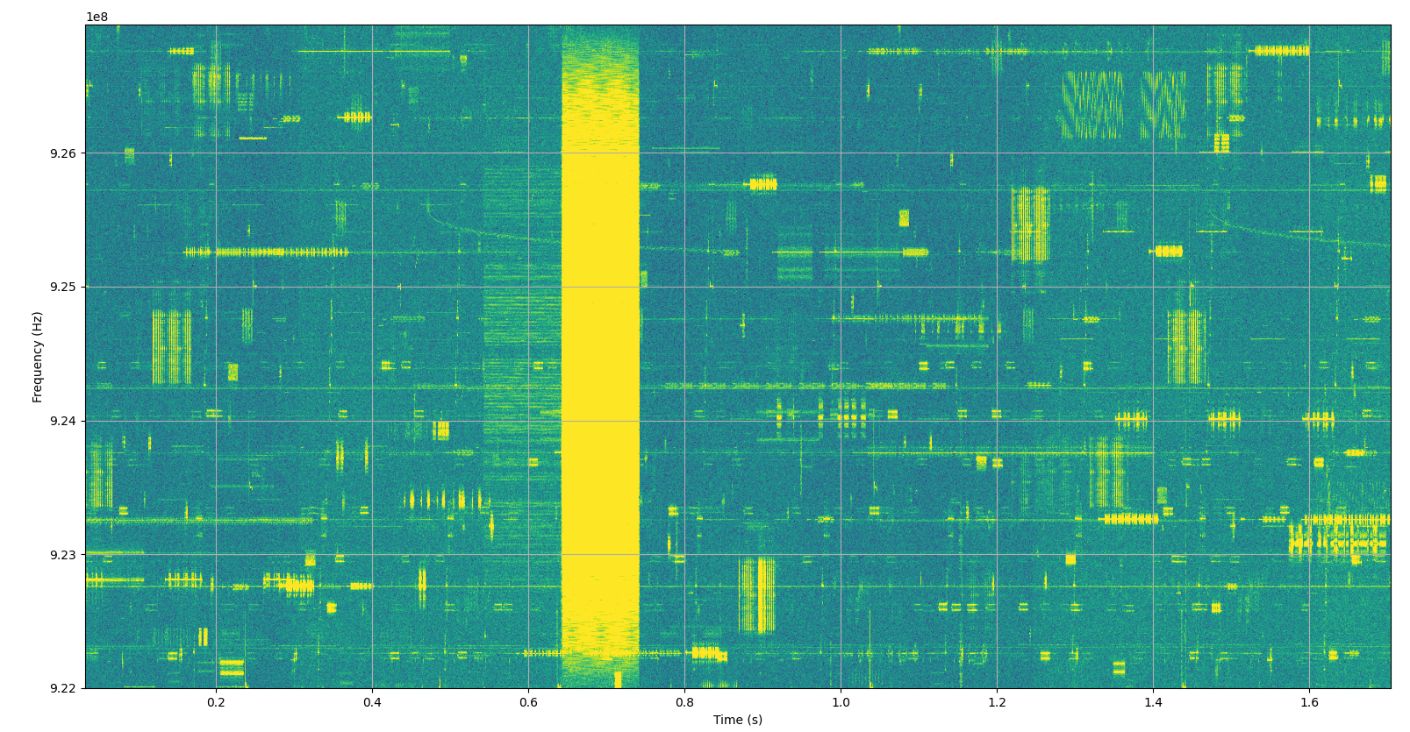 Slide 6
Joerg Robert, TU Ilmenau/Fraunhofer IIS
Sep. 2023
Measured Spectrogram500kHz LoRa Signals
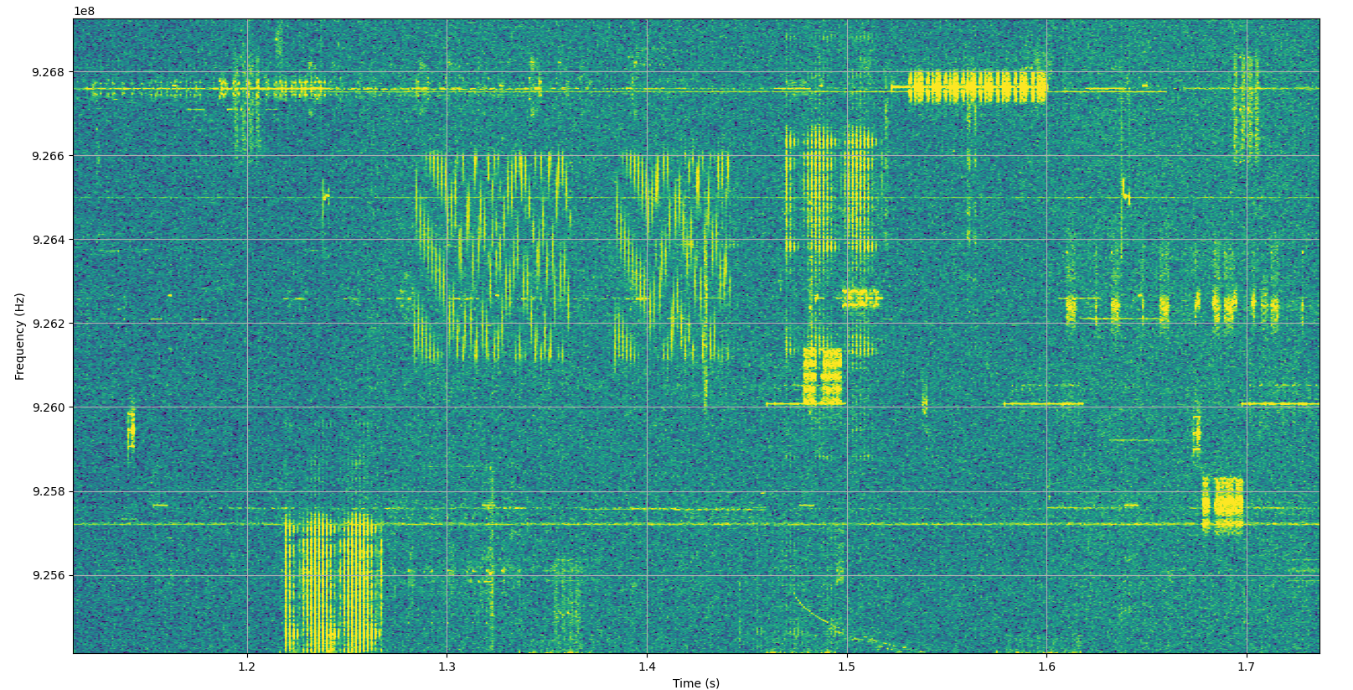 500kHz
~0.1s
Slide 7
Joerg Robert, TU Ilmenau/Fraunhofer IIS
Sep. 2023
Footprint of a Typical Low-Rate Packet
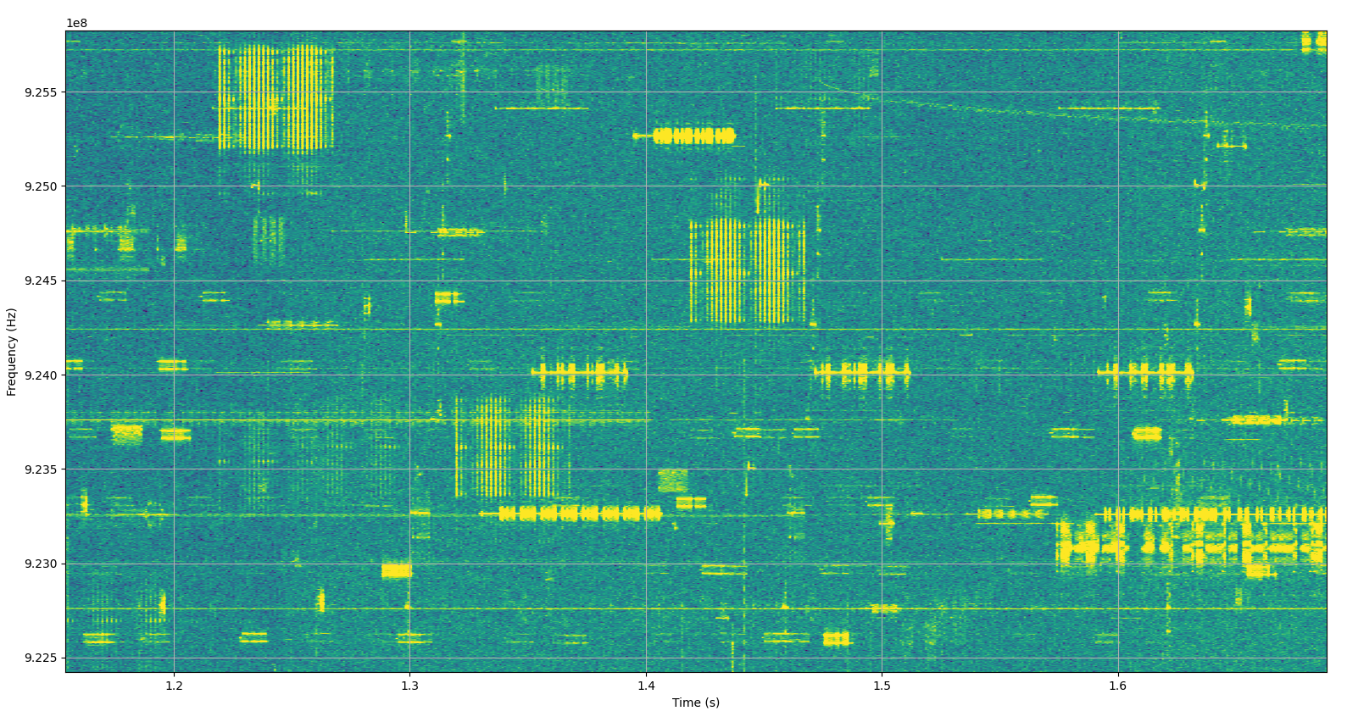 Approximate footprint of a 64 byte packet(200kHz bandwidth, 10kBit/s payload rate)
Slide 8
Joerg Robert, TU Ilmenau/Fraunhofer IIS
Sep. 2023
Outdoor Measurements Hyatt in Buckhead, Terrace on 3rd Floor
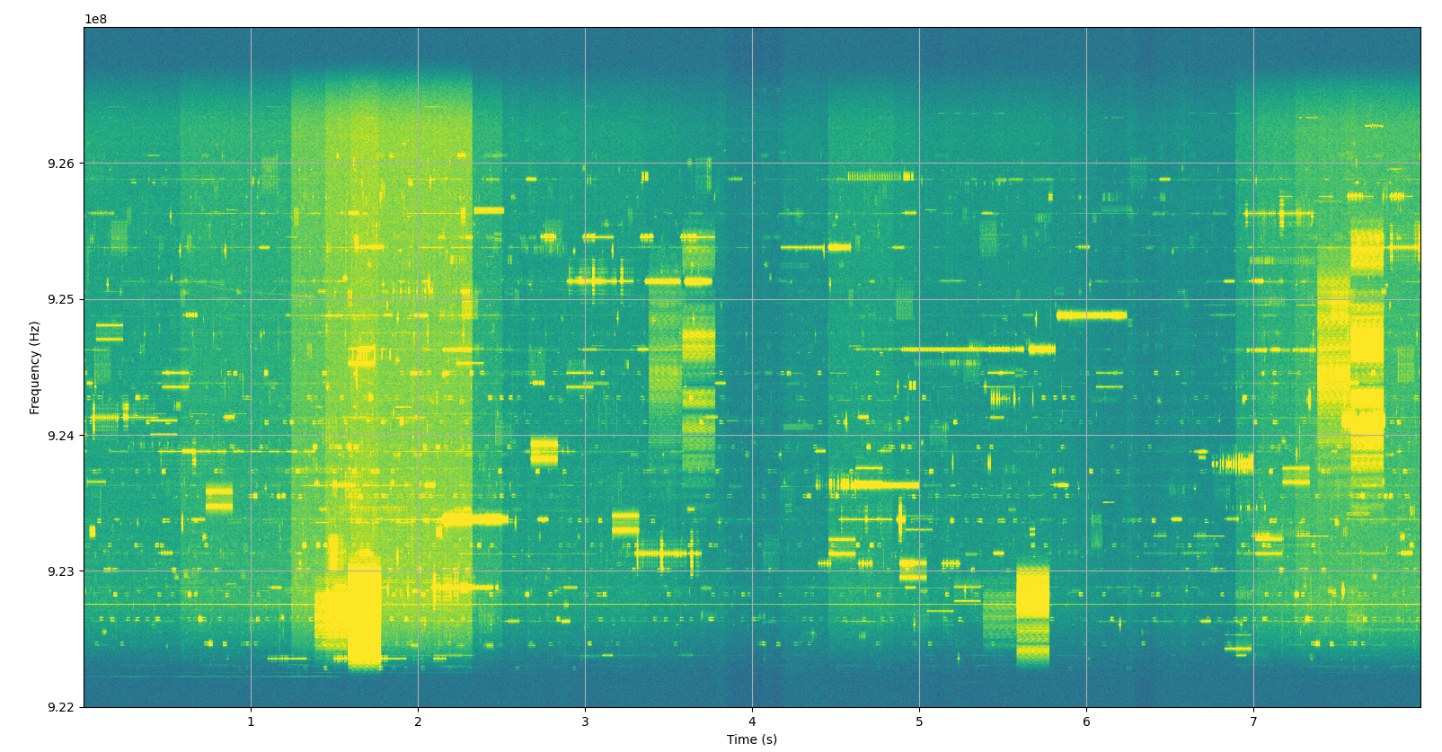 Only 5 MS/s  Filter effects at the edges!
Slide 9
Joerg Robert, TU Ilmenau/Fraunhofer IIS
Sep. 2023
Interference Models
Problems due to interference were already addressed during the development of IEEE 802.15.4w
An interference model is given in: 
J. Robert, S. Rauh, H. Lieske and A. Heuberger, "IEEE 802.15 Low Power Wide Area Network (LPWAN) PHY Interference Model," 2018 IEEE International Conference on Communications (ICC), Kansas City, MO, USA, 2018

BUT: Interference characteristics may have to be updated to reflect the increased use of license-exempt frequency bands
Slide 10
Joerg Robert, TU Ilmenau/Fraunhofer IIS
Sep. 2023
Important Findings and Summary
Spreading is bad and consumes more spectrum than actually required
Ensure precise signal generation with minimized out-of-band emissions
Improve the FEC and ensure robustness in interfered channels by means of diversity in time and frequency
High bandwidth signals will always face interference
Slide 11
Joerg Robert, TU Ilmenau/Fraunhofer IIS
Sep. 2023
Thank You!
Time for some demonstrations.
Slide 12
Joerg Robert, TU Ilmenau/Fraunhofer IIS